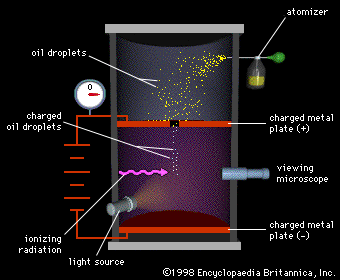 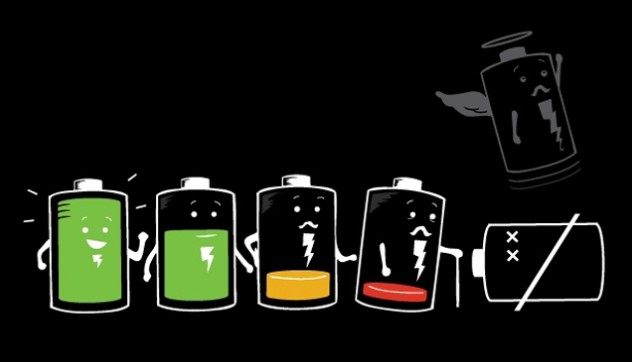 Ch7: Electric Fields
7.2 – Coulombs Law (pg. 329-333)
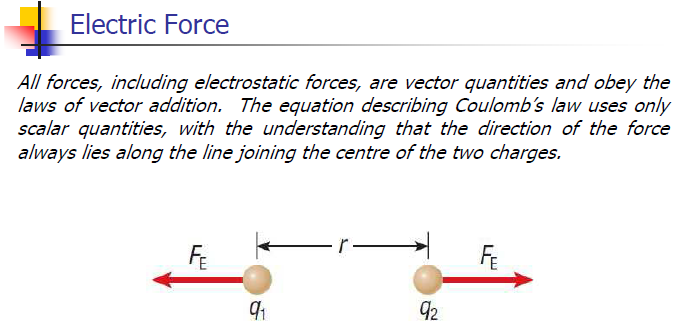 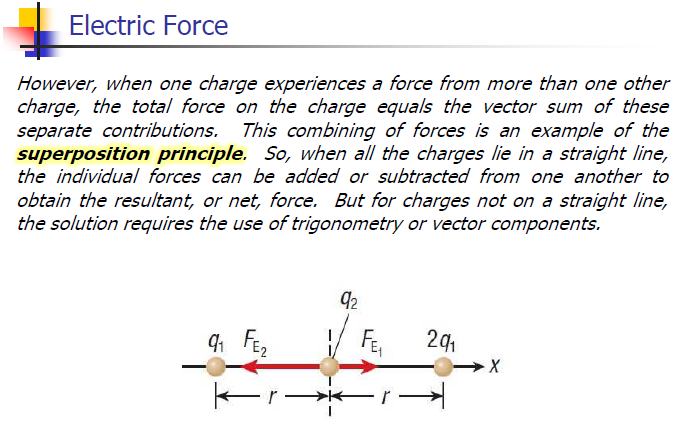 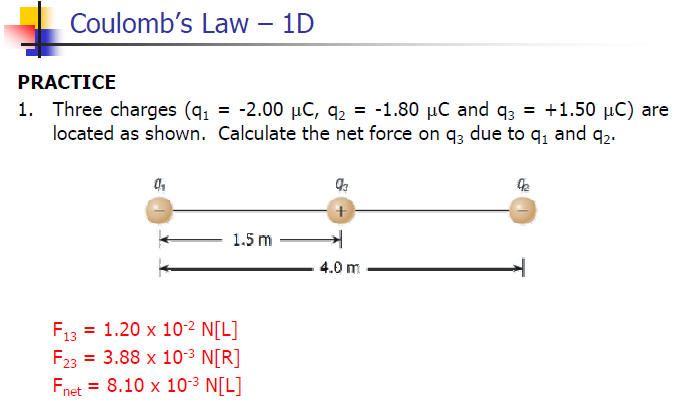 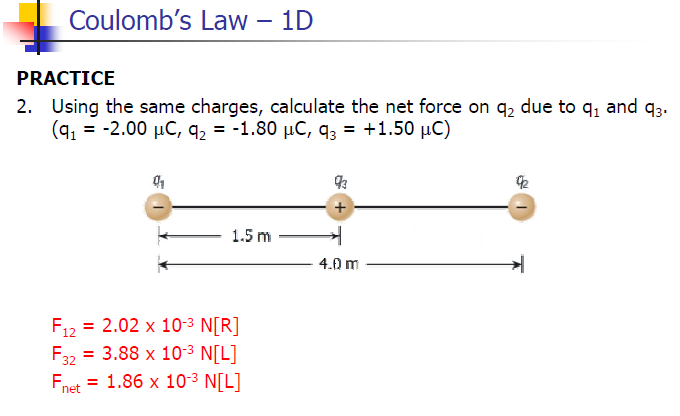 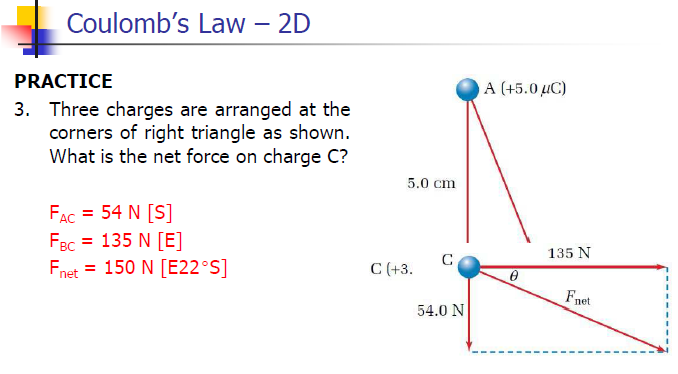 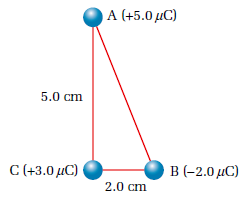 Classwork& Homework